Ansār Leadership Conference (ALC)Baitus-Samee MosqueHouston, TXJanuary 14 - 15, 2017
Opening Session
Recitation Of Holy Quran – Muhammad Fytahi
Those of the believers who sit still, excepting the disabled ones, and those who strive in the cause of Allah with their wealth and their persons, are not equal. Allah has exalted in rank those who strive with their wealth and their persons above those who sit still. And to each Allah has promised good. And Allah has exalted those who strive above those who sit still, by a great reward
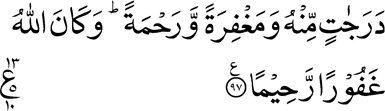 Namely, by degrees of excellence bestowed  
by Him, and by special forgiveness and mercy. And Allah is Most Forgiving, Merciful
Video
Closing Session
Recitation Of Holy Quran – Ismail Annani
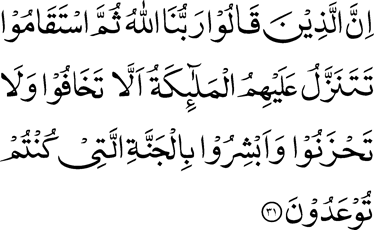 As for those who say, ‘Our Lord is Allah,’ and then remain steadfast, the angels descend on them, saying: ‘Fear ye not, nor grieve; and rejoice in the Garden that you were promised
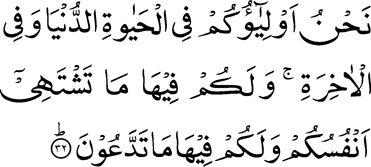 We are your friends in this life and in the Hereafter. Therein you will have all that your souls will desire, and therein you will have all that you will ask for —
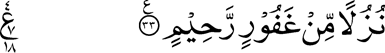 An entertainment from the Most Forgiving, the Merciful
Video
https://youtu.be/UbnfbqNjWQw